Figure 4. Morphological regions for the nucleus of 67P adapted from El-Maarry et al. (2016). White areas are the ...
Mon Not R Astron Soc, Volume 462, Issue Suppl_1, November 2016, Pages S443–S458, https://doi.org/10.1093/mnras/stw3177
The content of this slide may be subject to copyright: please see the slide notes for details.
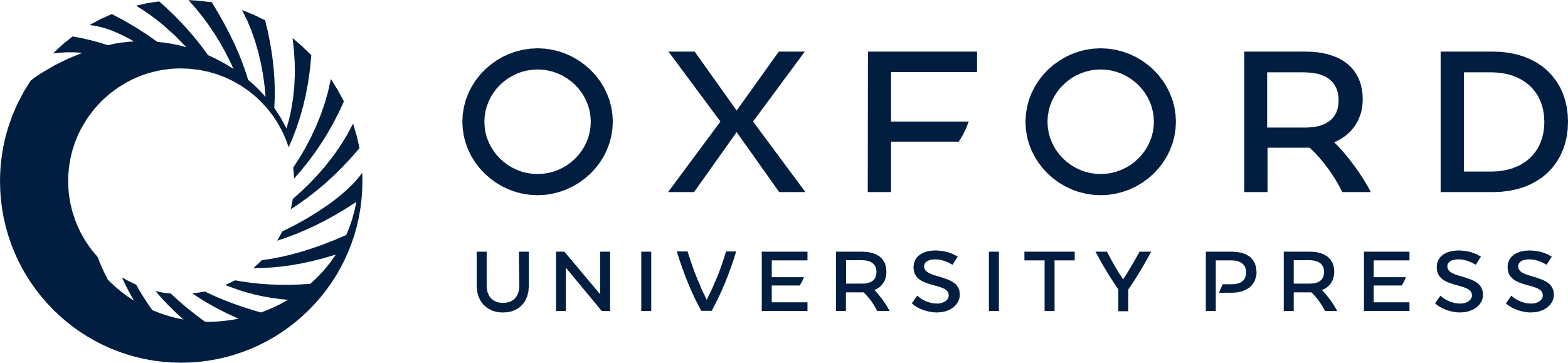 [Speaker Notes: Figure 4. Morphological regions for the nucleus of 67P adapted from El-Maarry et al. (2016). White areas are the subregions investigated in Section 4.4 along with Hapi: roundish features (R.F.), mid-Imhotep (M.I.), north Ash (N.A.) and smooth Seth (S.S.). The reference system is the same as used for the maps in Fig. 3.


Unless provided in the caption above, the following copyright applies to the content of this slide: © 2016 The Authors Published by Oxford University Press on behalf of the Royal Astronomical Society]